Regie voerenThema 11
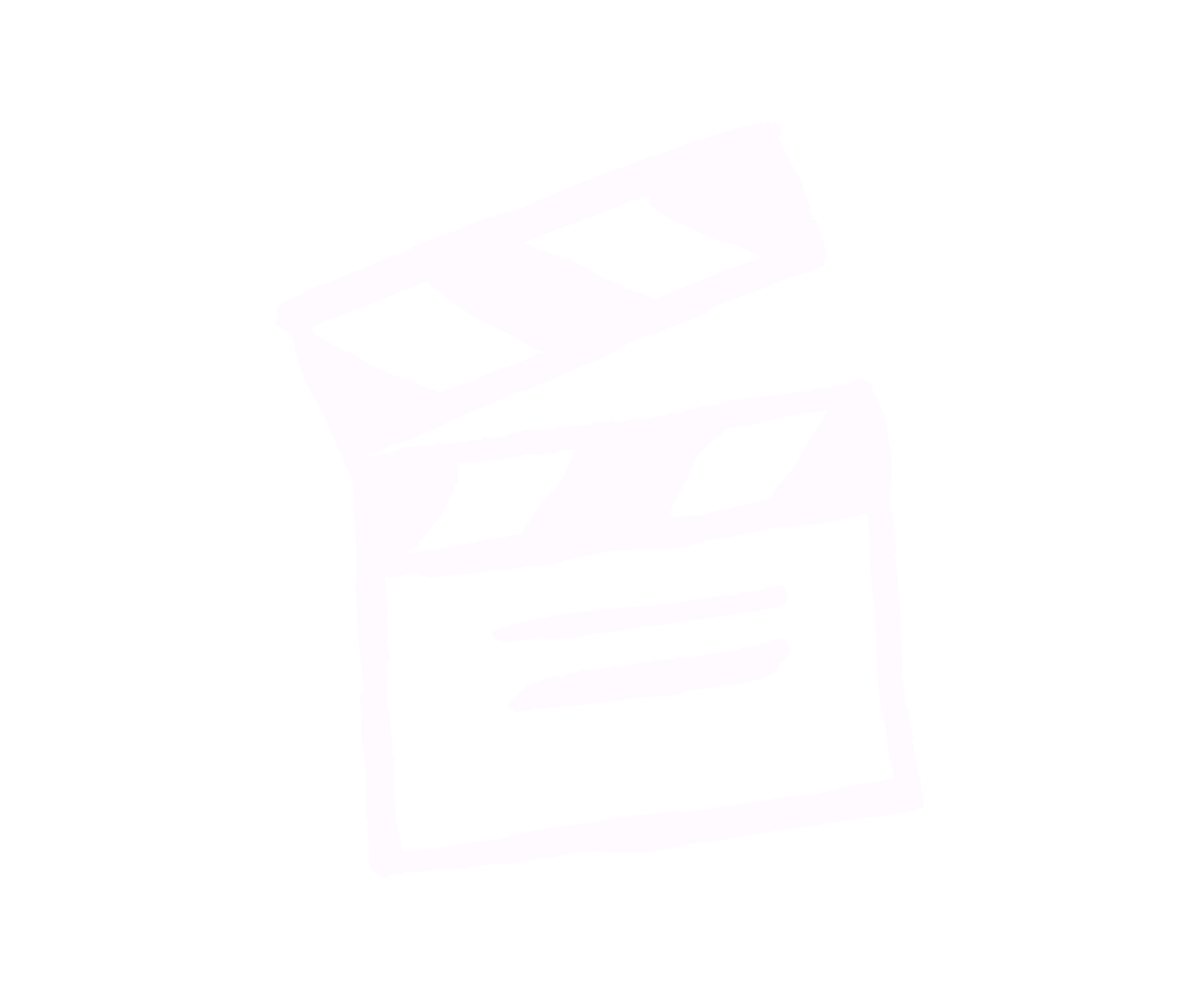 Structuur en inactiviteit begeleiden
 W17-MZ
https://www.youtube.com/watch?v=qOgVuO1s8ys&
Programma
Vandaag
Terugblik vorige les
Inactiviteit
 Stelling
 Stukje theorie
 Opdracht 3
 Video-opname opdracht 5
Lesdoelen
 Menti.com
 Toetsstof 
 KBS
 Zelfstandig werken
 Afsluiting + oefentoets
Lesdoelen
Lesdoel 1
Lesdoel 2
Je kunt uitleggen wat het doel is van een familiegesprek.
Je kunt met ten minste 1 voorbeeld uitleggen wat het belang is van  “ontschuldigen” en het bevorderen van de “onderlinge dialoog”
Lesdoel 3
Je kunt met behulp van een grafiek laten zien in welk opzicht jouw dagindeling op een werkdag verschilt van een dag in het weekend.
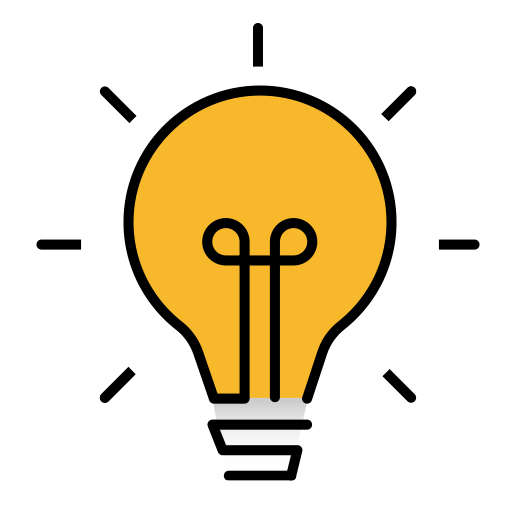 Even Wakker worden
Ga met je telefoon/laptop naar
 Menti.com 

En gebruik code
75 08 71
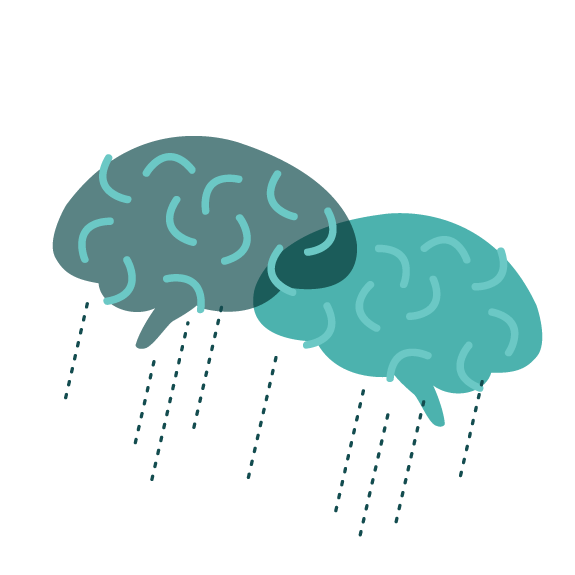 https://www.mentimeter.com/s/5339a9e736553989967b321fc42031da/cd42b379b031/edit
Toetsstof
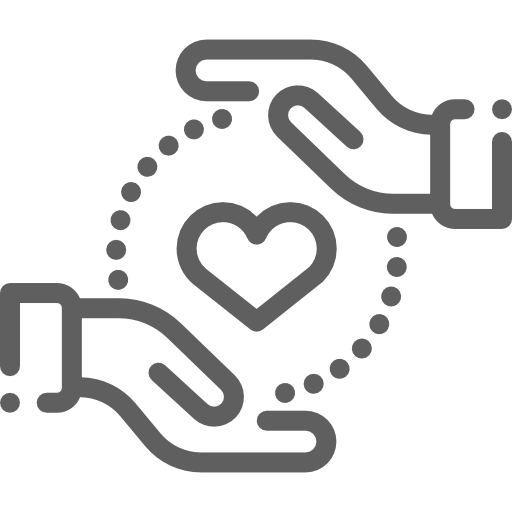 Familiezorg
Begeleiding en ondersteuning voor mantelzorger(s)

 Onderlinge dialoog (aanmoedigen)
Familieleden vertellen elkaar hoe zij de situatie beleven
Emoties en herinneringen worden gedeeld

Ontschuldigen
Iemand ‘ont-doen’ van zijn schuld
Onderlinge relaties in een familie verbeteren
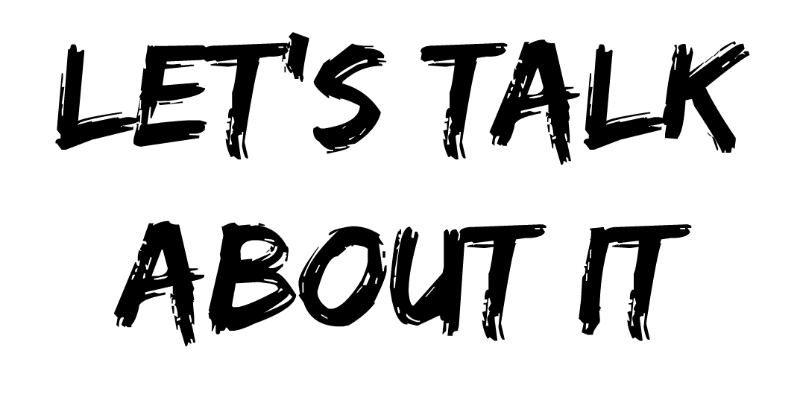 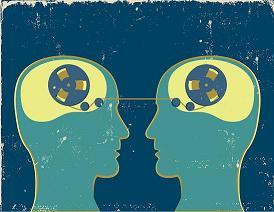 Wederzijds begrip!
Kritische beroepssituatie
1. Lees de casus individueel en denk na over ´jouw´ antwoord…
3 minuten stilte
2. Bespreek in duo´s jouw keuze voor A of B
2 minuten overleg
3. Maak een gezamenlijke keuze en schrijf op waarom 
A of B
1 minuten overleg
4. Nabespreking klassikaal
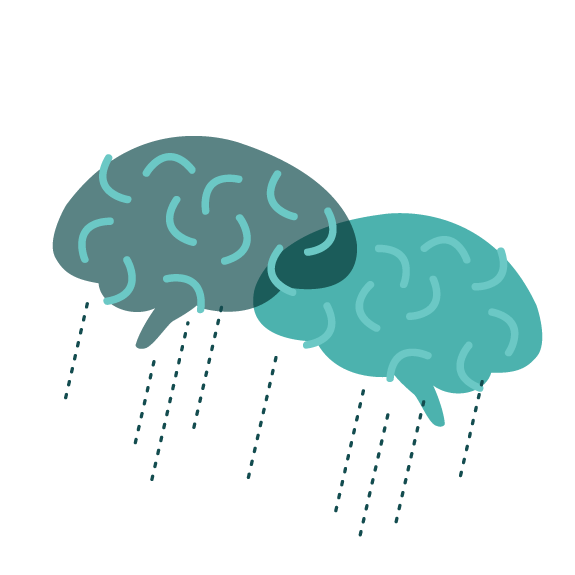 Opdracht 3: Grafiek dagindeling  Weekend			    WErkdag
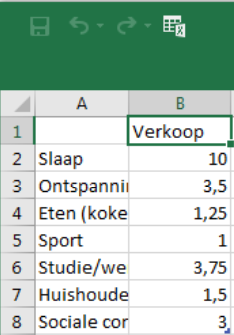 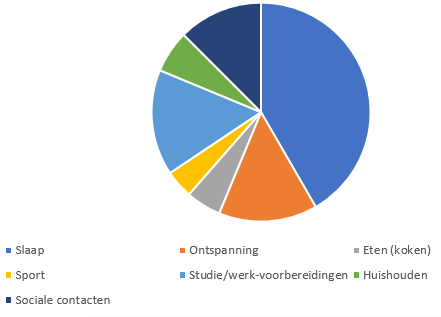 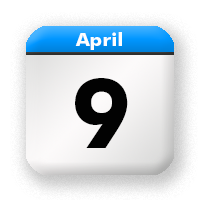 AgendaInleveren Dinsdag 9 april
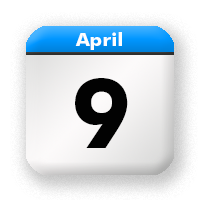 Deelnamebewijs toets
VW-opdrachten		 Thema 8 + 11
Portfolio-opdrachten	 1 + 2 + 3

+ 0,5 bonuspunt toets wanneer:
 Bovenstaande opdrachten zijn gemaakt
 Portfolio-opdrachten 4 + 5 zijn uitgevoerd
		    Video-upload 5 minuten+  reflectie 1A-4
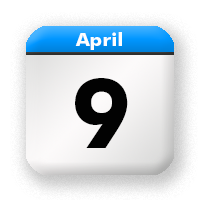 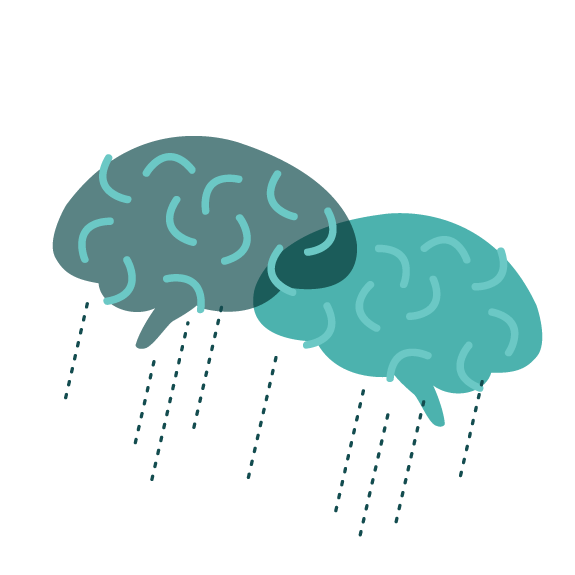 Zelfstandig werken
Opdrachtportfolio, tot 9:20. Maak een keuze tussen:
Zelfstandig verder werken aan opdrachten
		Eerst VW, daarna portfolio 1, 2 en 3
		Overleg mag in duo’s, maar zelfstandig verwerken!
		Klaar? Dan pas opdracht 4 + 5
2. Opdracht 5: Video-opname
		Pas als je VW + portfolio 1, 2, 3 hebt gemaakt
		Check rolinstucties + criteria observatieformulier opdr. 5
	 					Lokaal 1.14
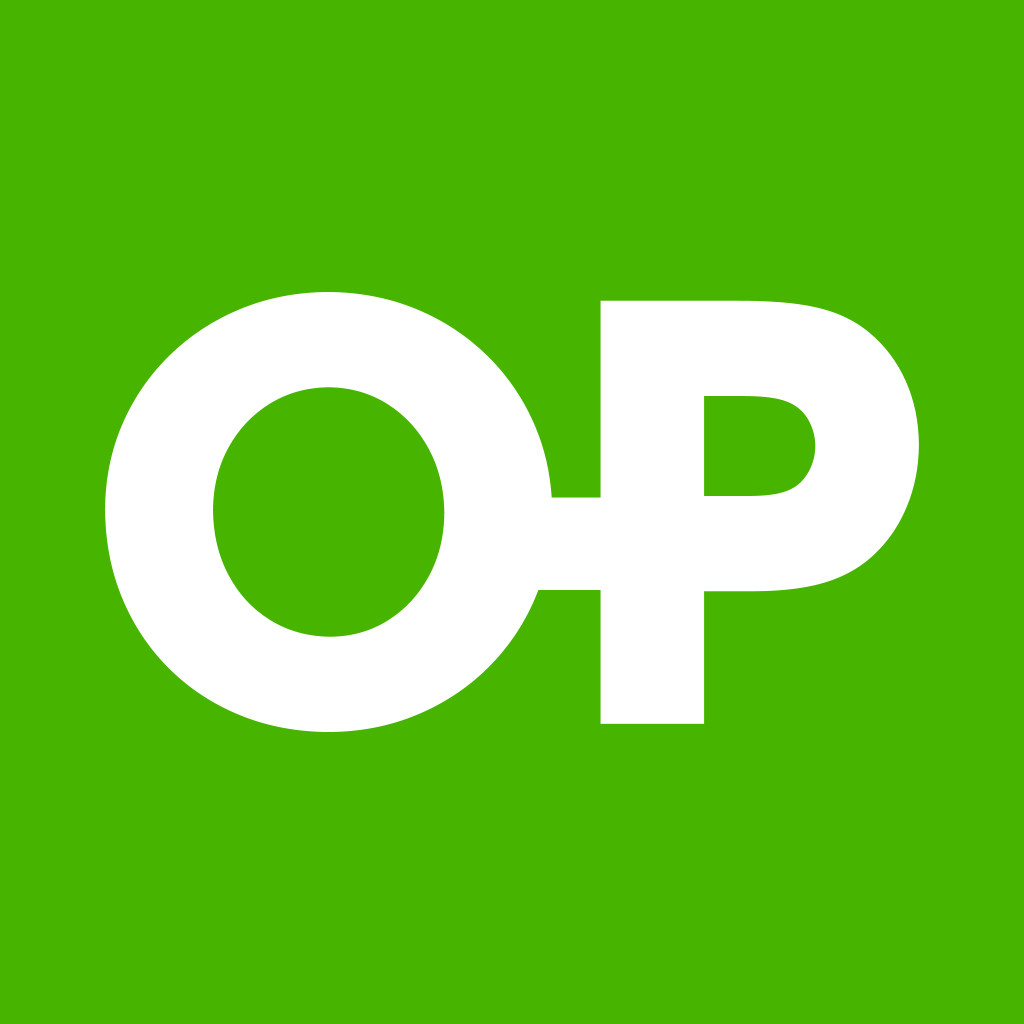 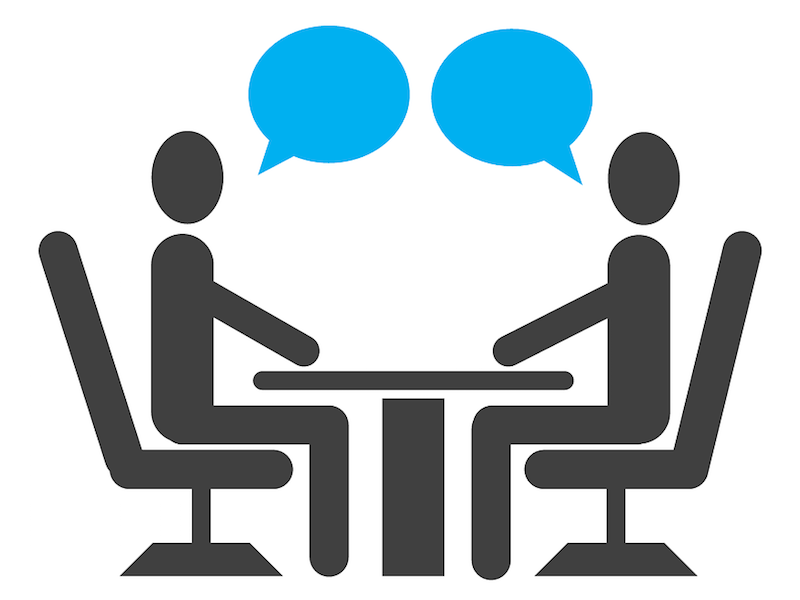 Terugblik Lesdoelen
Lesdoel 1
Lesdoel 2
Doel van familiezorg.
Belang van “ontschuldigen” en het bevorderen van de “onderlinge dialoog”.
Lesdoel 3
Grafiek: verschillen weekend en werkdag.
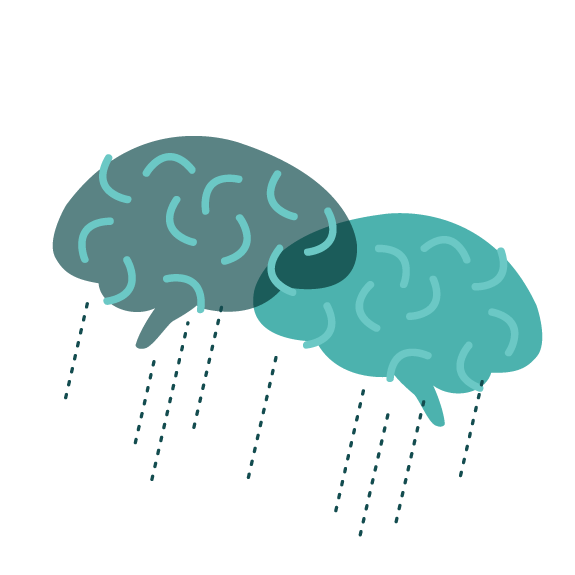 Vooruitblik
Volgende week tijdens les DE TOETS
Thema 8			 		8.1 t/m 8.5 
Thema 11		 		11.1 t/m 11.3.3
Oefentoets op Wiki 

Dinsdag 9 april vóór 23:59 inleveren:
Opdrachten VW + portfolio (zie planning)
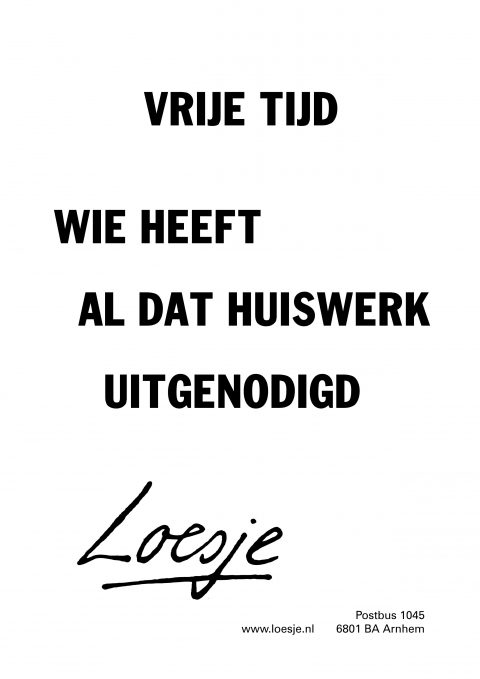 Planning
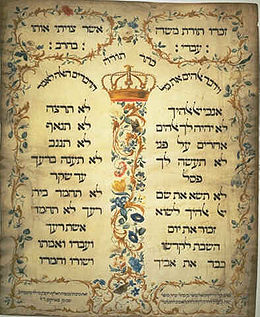 De 4 geboden tijdens het rollenspel
1. We waarderen ieders inzet
2. We hebben respect voor iedere deelnemer 
3. We lachen elkaar niet uit
4. We oordelen niet over kwaliteit